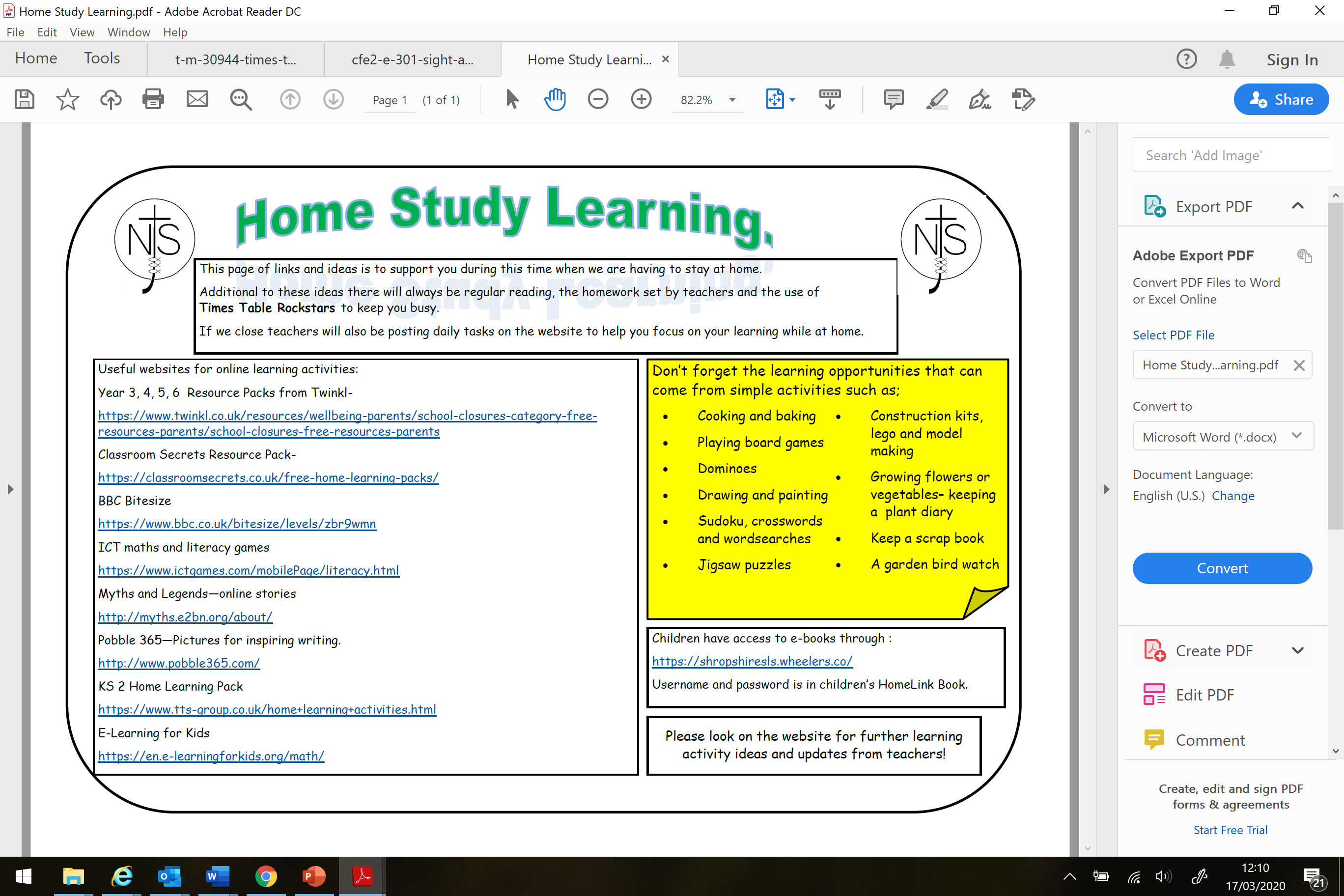 Home Learning: To consolidate understanding of fractions.
Follow this link to access to the video and activity for each day of home learning. 

https://whiterosemaths.com/homelearning/year-6/

Select - Week 1: Ratio (Scroll to the bottom of the page)

Monday – Using ratio language
Tuesday – Ration & Fractions
Wednesday – Introducing the ratio symbol
Thursday – Calculating Ratio
Friday – Using scale factor

Ratio has a natural link with fractions and is something used more commonly in life than children realise. 

Efficient times tables are crucial to success in ratio.
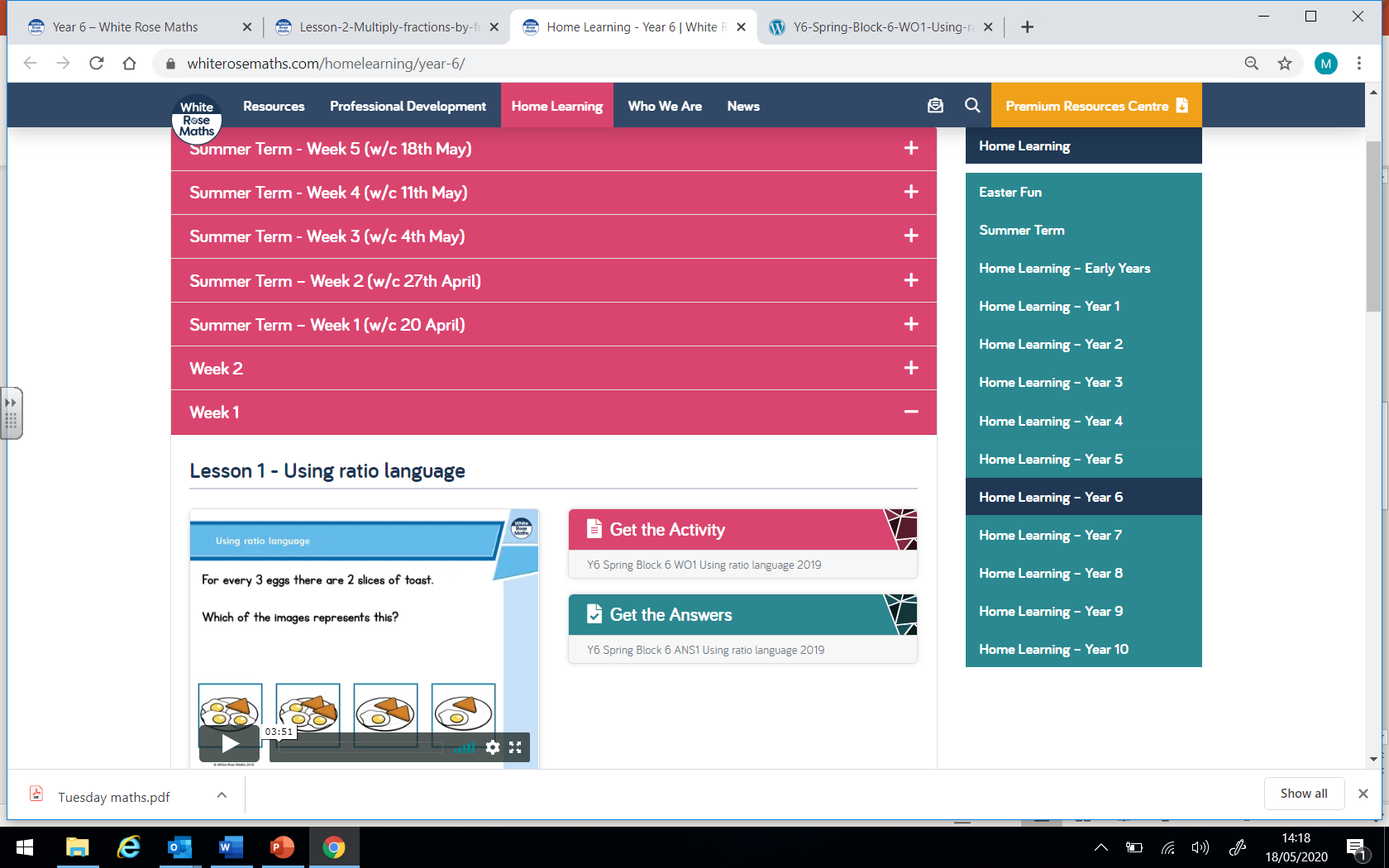 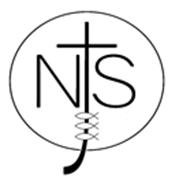 Wednesday’s English for Year 6
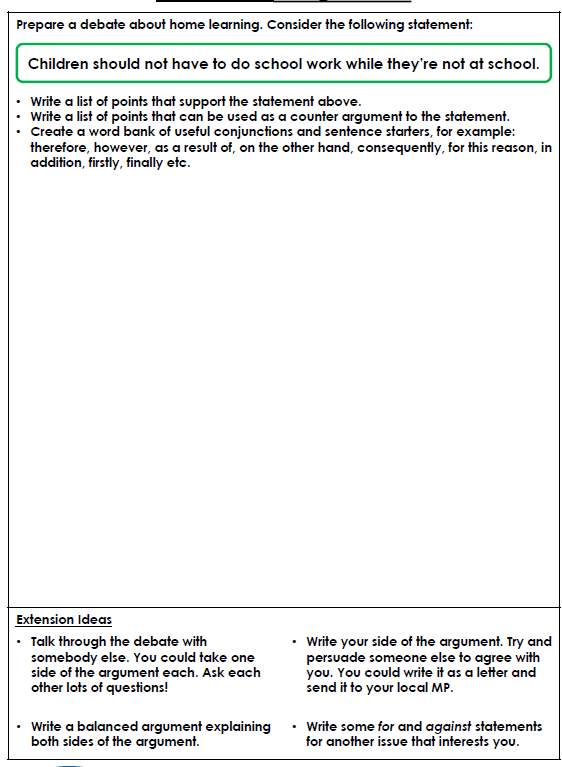 To prepare a debate

I am certain you will all be able to come up with multiple reasons for this question!!
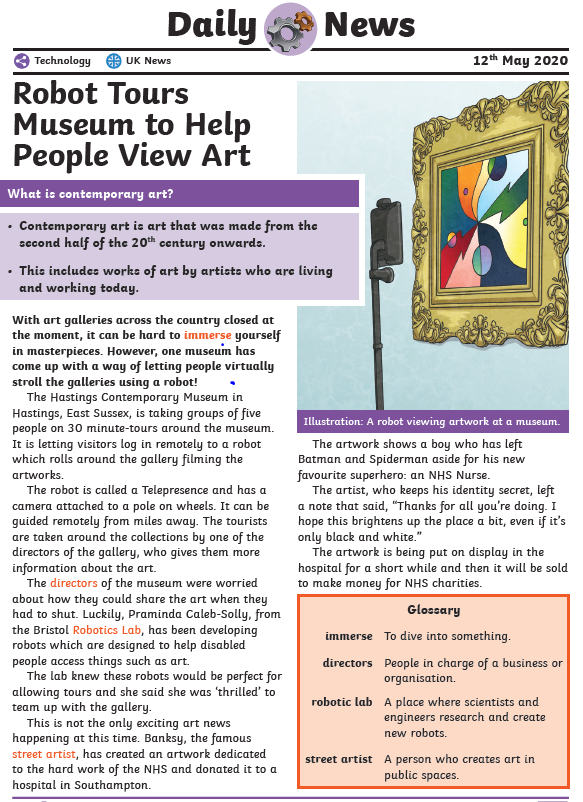 Today’s other activity:
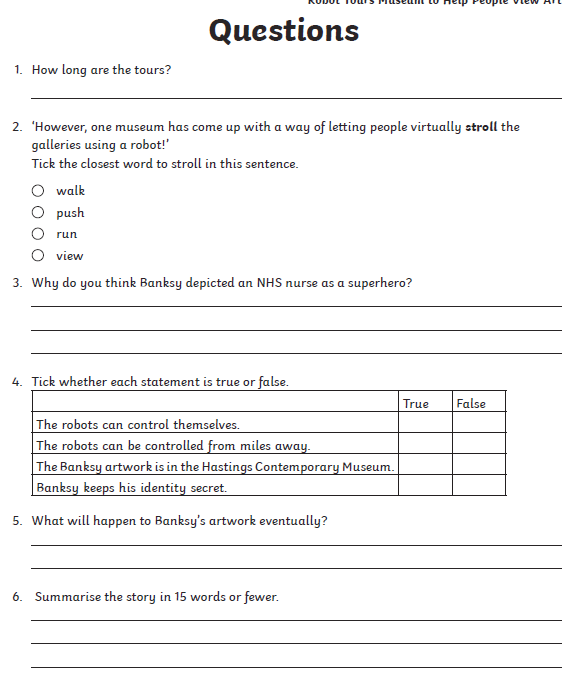 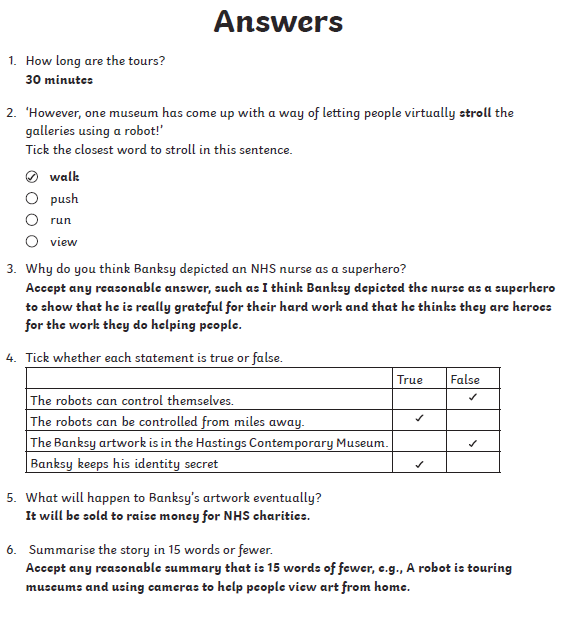